Half-day Virtual Forum
Outline T&L 2019-20 The HKU Experience




(11
CCHU9001 (2019-20)
An Experiment in 
Authentic Digital Assessment



Mathew PRYOR
(Lynn H.Y.N. LIN)
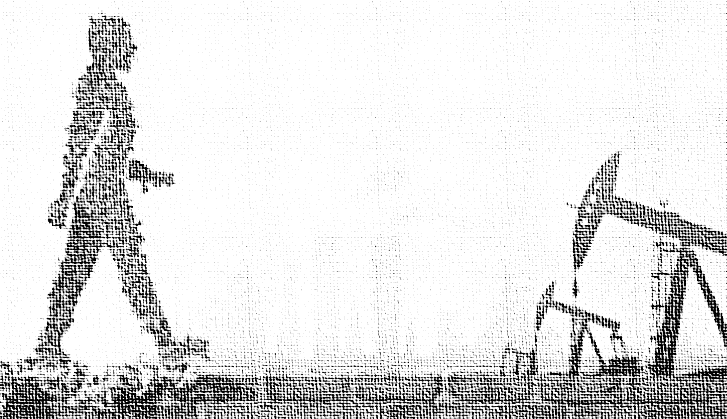 Designs on the Future : Sustainability of the Built Environment
CCHU9001 (Sem2, 19-20)

Mathew Pryor (DivLA) – Course instructor
Lynn Lin (SRA) – Platform design & development
Tyrone Kwok (TELi) – Platform coding
Ma Muye  (M.Arch) – 3D modelling
Monica Chong (TA) - Tutor
Ellena Wong (TA) - Tutor
Silvia Chang (TA) – Tutor
Sharon Keung (TELi) – Course tech support

Class of 2019-20   (102 - incl. 4 R4U students)
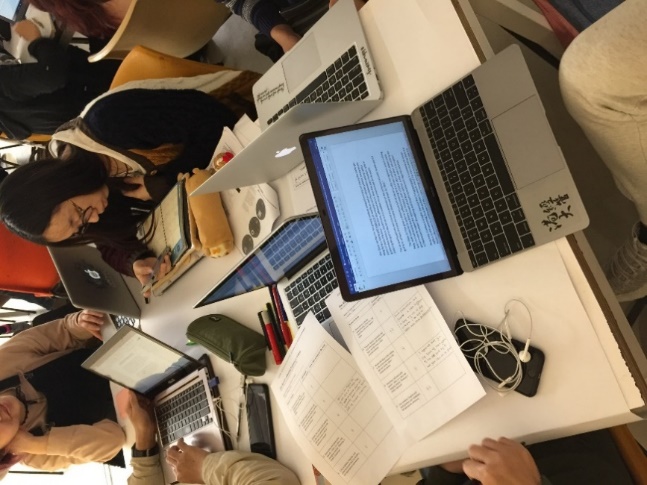 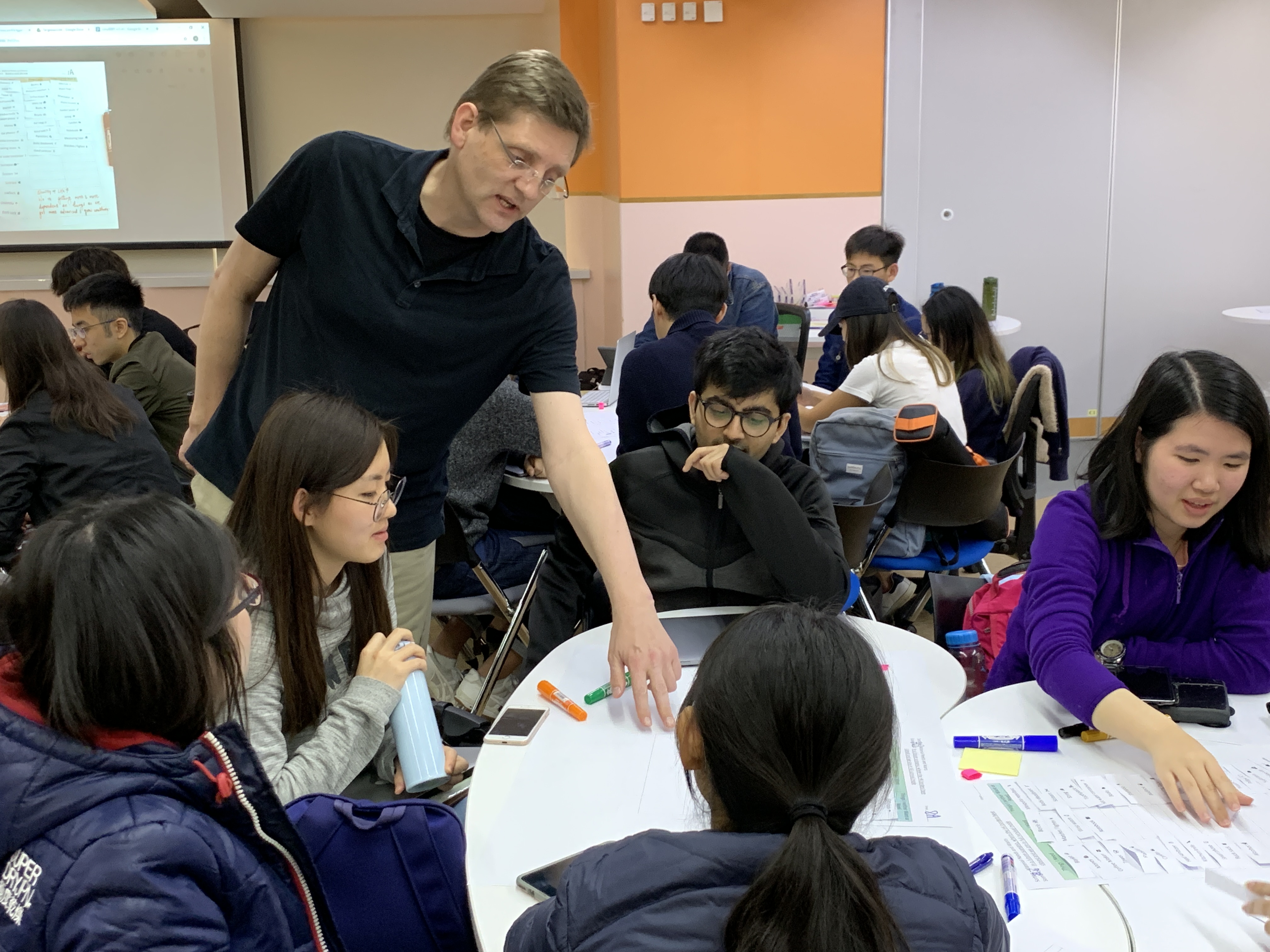 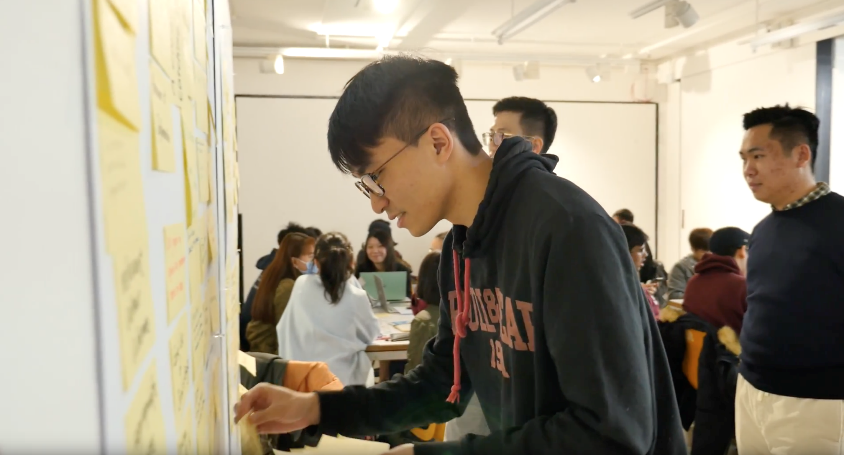 Learning Objectives

Knowledge	Sustainability principles framed around issues of the UN’s SDGs, as they relate to Hong Kong.

Skills	Argumentation / advocacy - making the case in a complex (and post-factual) world.
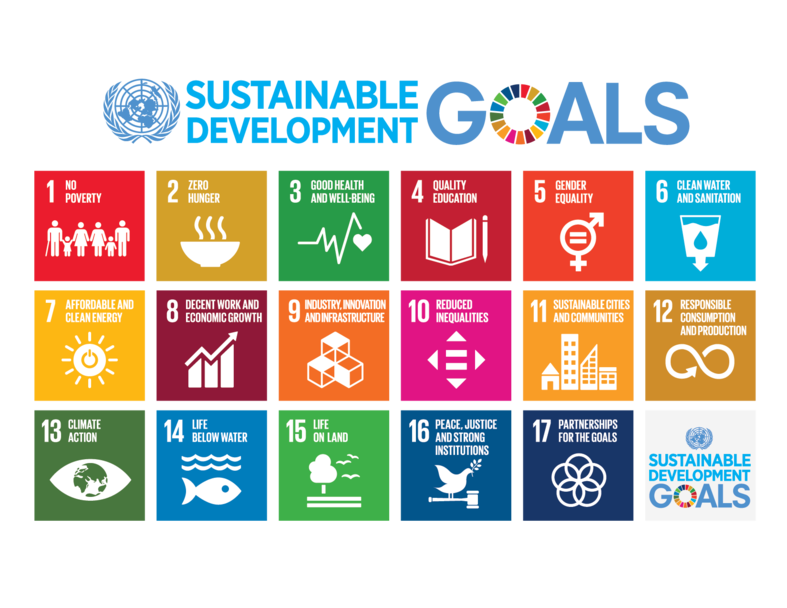 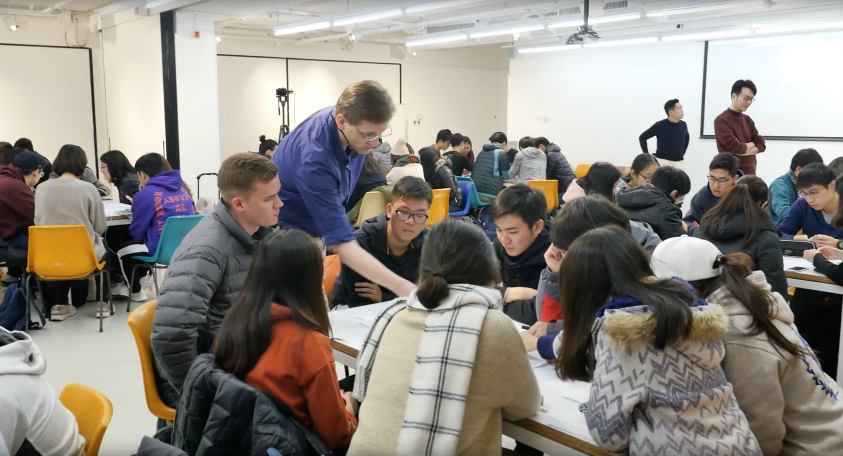 Last Year ....
Now (all) online
Further development of the course within its flipped class format,  in 2020, course was adapted to run 100% online. 

Course run using  edX + Google docs + new Digital Exhibition Space (DES), with some other platforms (Padlet, Menti, etc.)
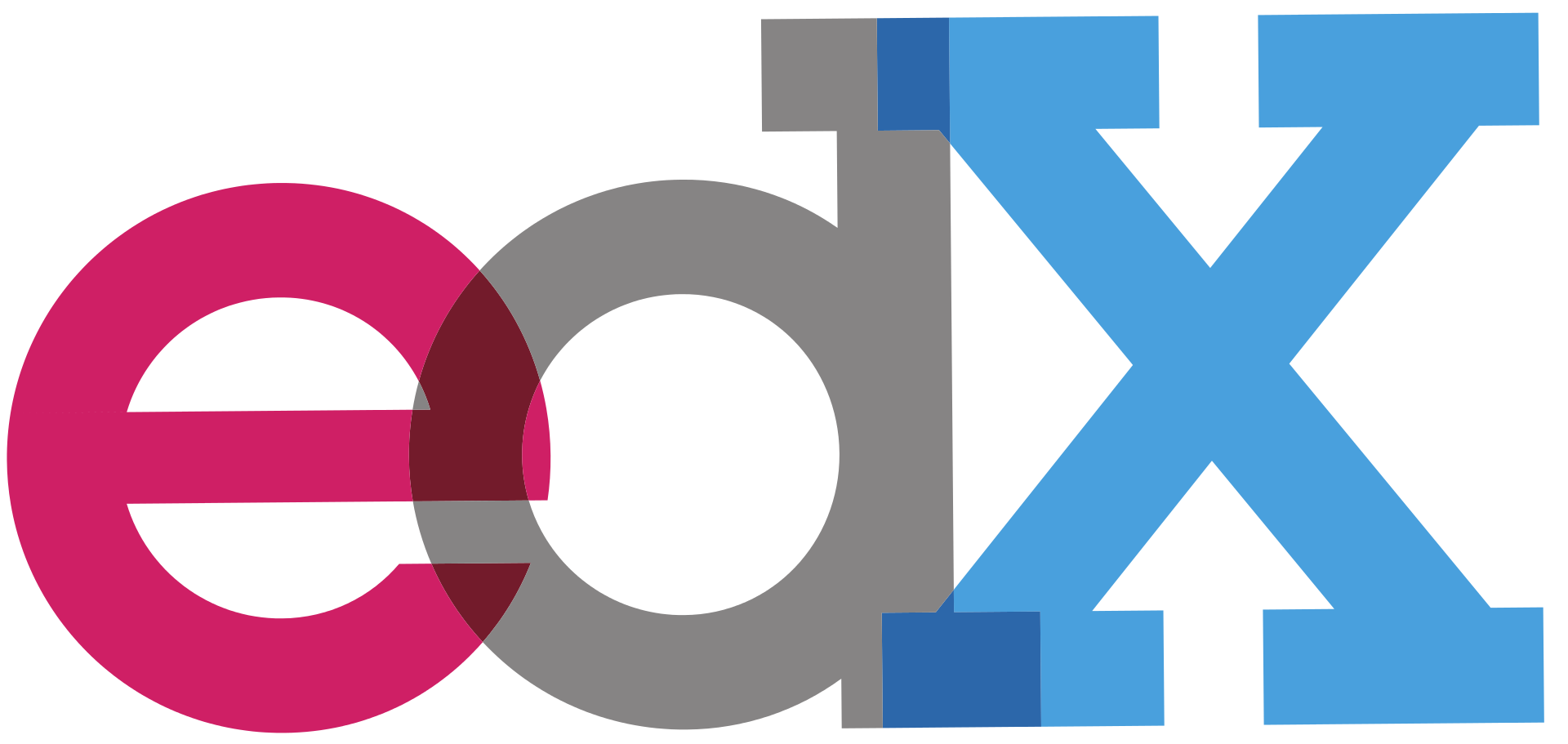 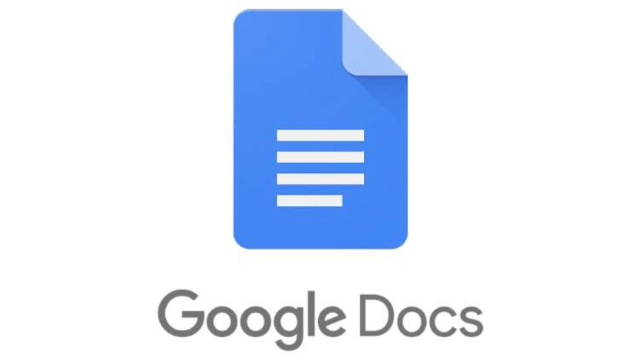 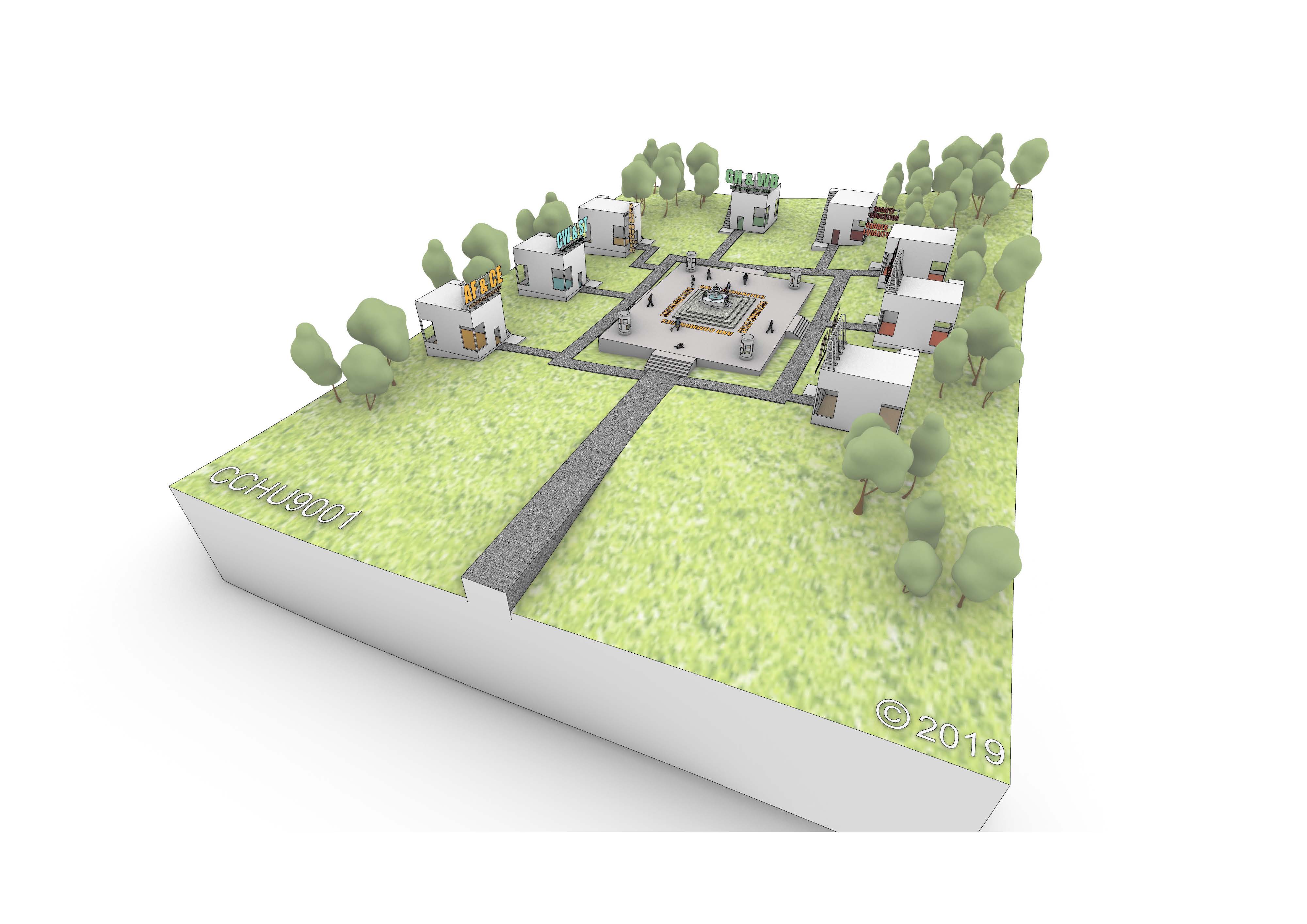 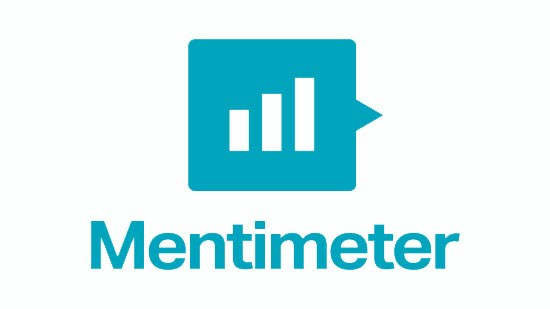 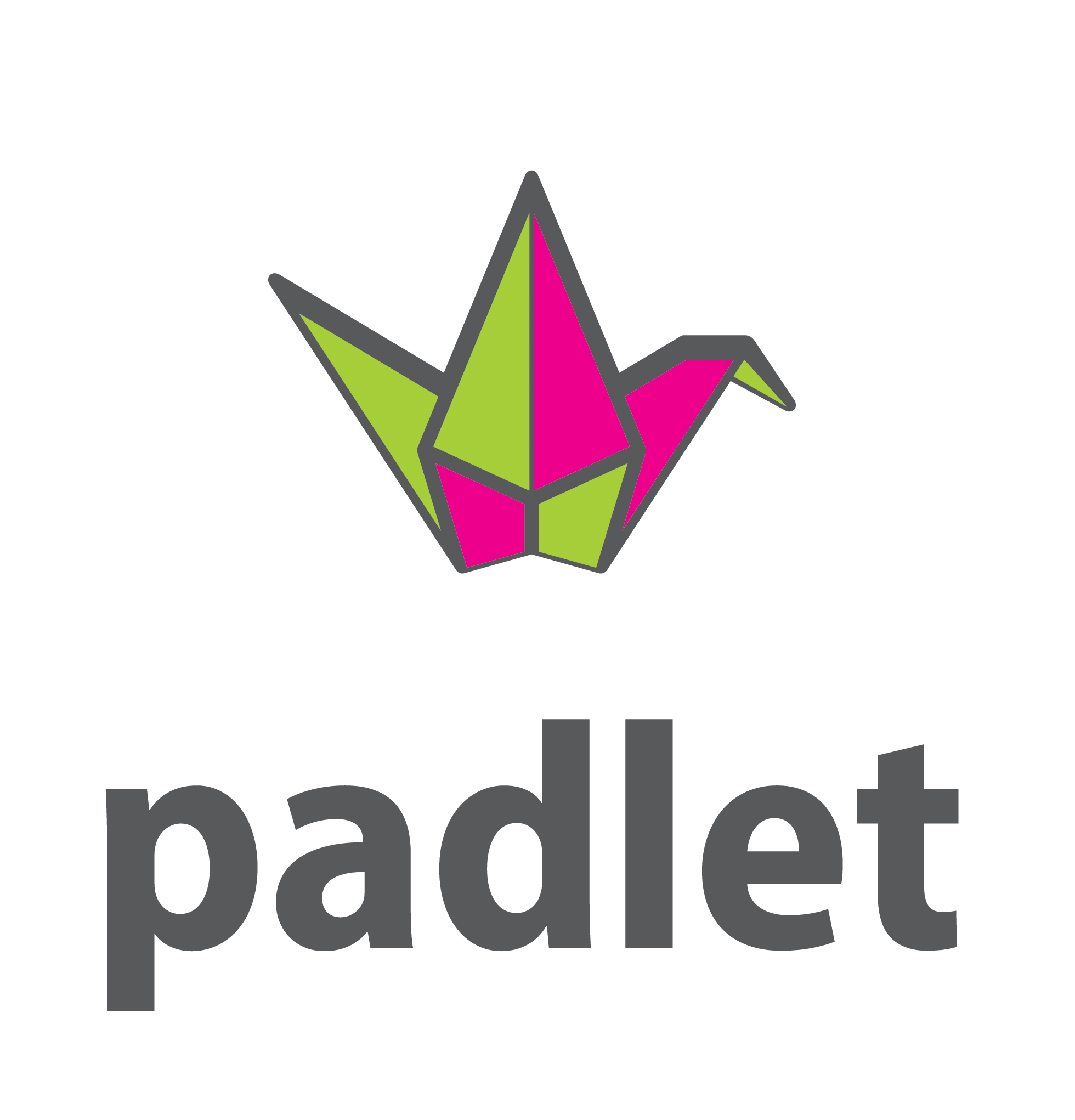 Digital Exhibition Space (DES)
Socialised Learning

Opportunity to further develop and test ideas generated through our Socialized Learning Model (SL) pioneered last year
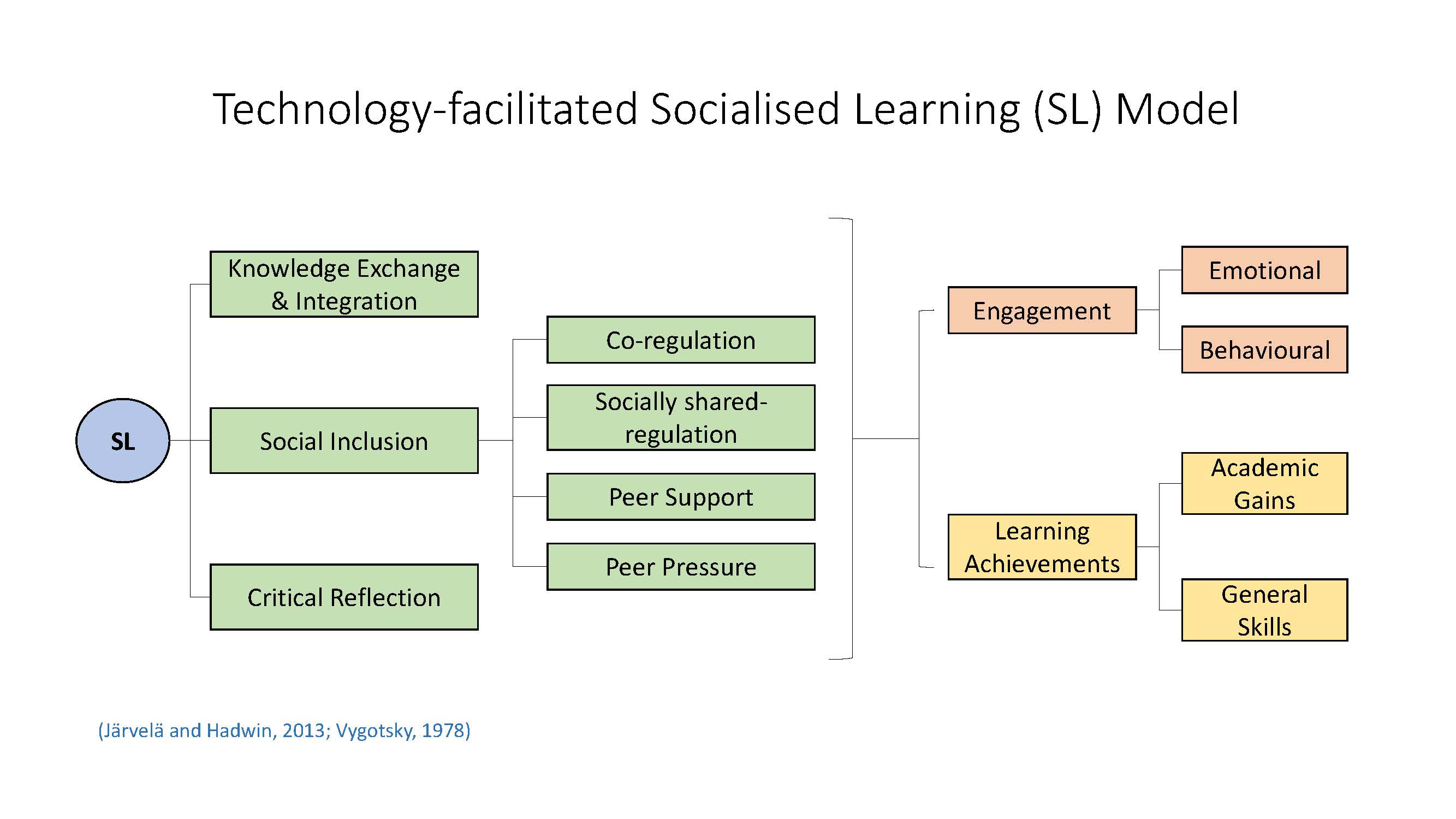 (Lin HYN & Pryor M, 2019)
Socialised Learning in a Flipped Class

Focus on peer-supported learning on-line, i.e. facilitating students’ regulated learning
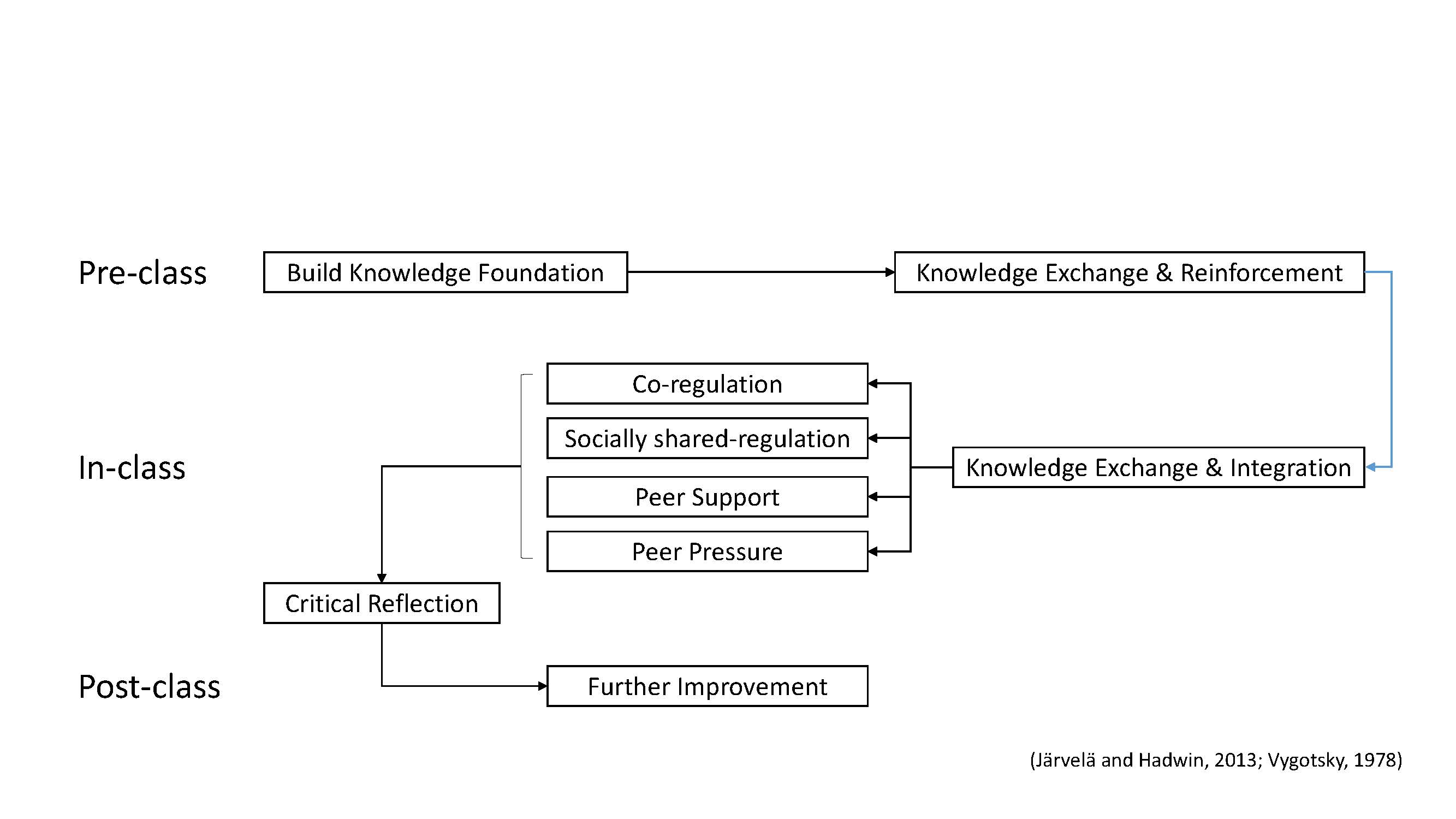 (Lin HYN & Pryor M, 2019)
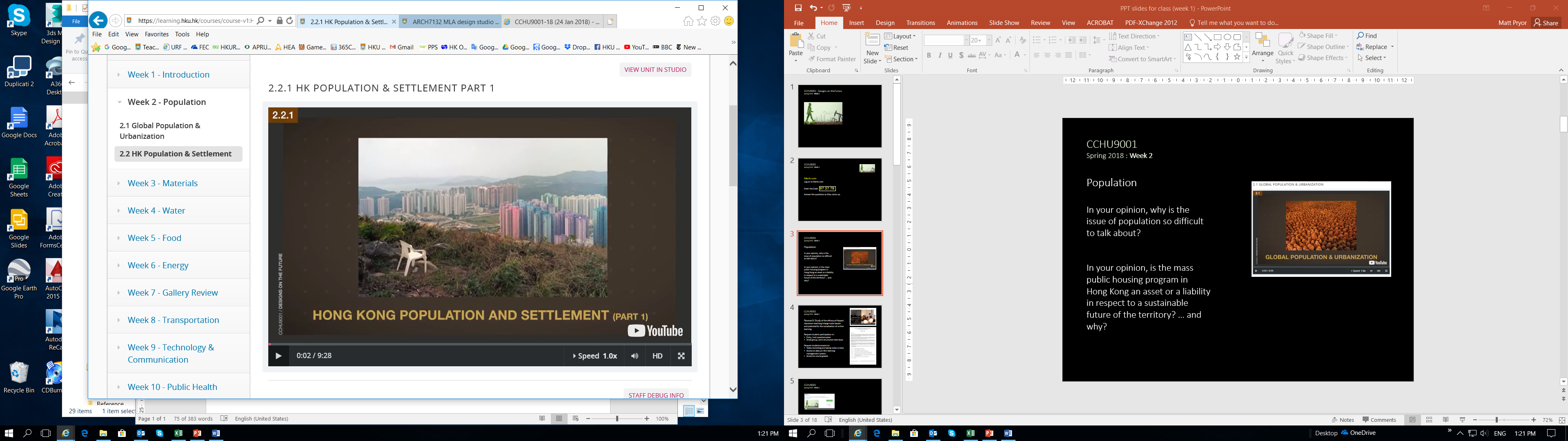 CCHU9001 - Revised structure

Two introductory session - framing key questions
Pre-class video presentation + Zoom tutorial discussions 

Four topic sessions - introducing the key sustainability issues 
Pre-class video presentation + quizzes + Zoom tutorial discussions / activities

Three skills sessions - focus on coursework activities
Digital Exhibition Space (DES) + Zoom tutorial discussions / activities
 
Three sharing sessions – learning from each other
Digital Exhibition Space (DES) + Zoom tutorial discussion
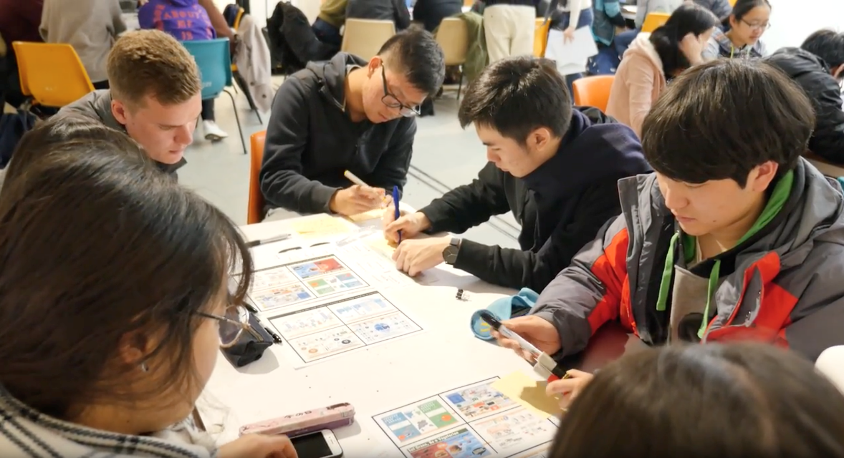 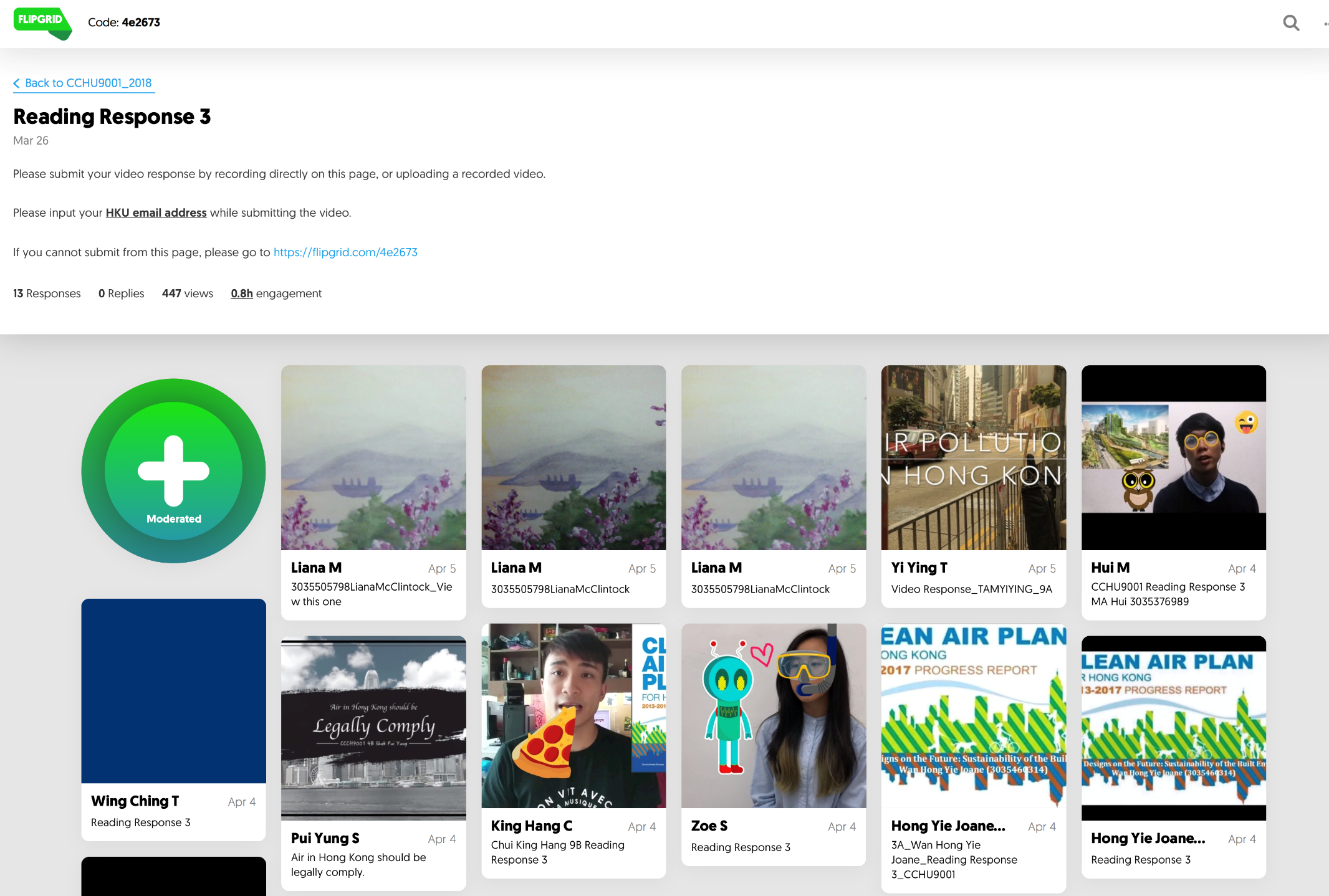 Coursework  vs  Assignments

Coursework	Formative non-graded exercises and activities to prepare for assignments
	[pre-class video, with simple task / quizzes + tutorial discussions and activities]

Assignments 	Graded individual and group tasks, with feedback (via instructor and peers) on drafts (chances for revision up to the end of the course)
	[pre-class + tutorial discussions + peer review via DES]
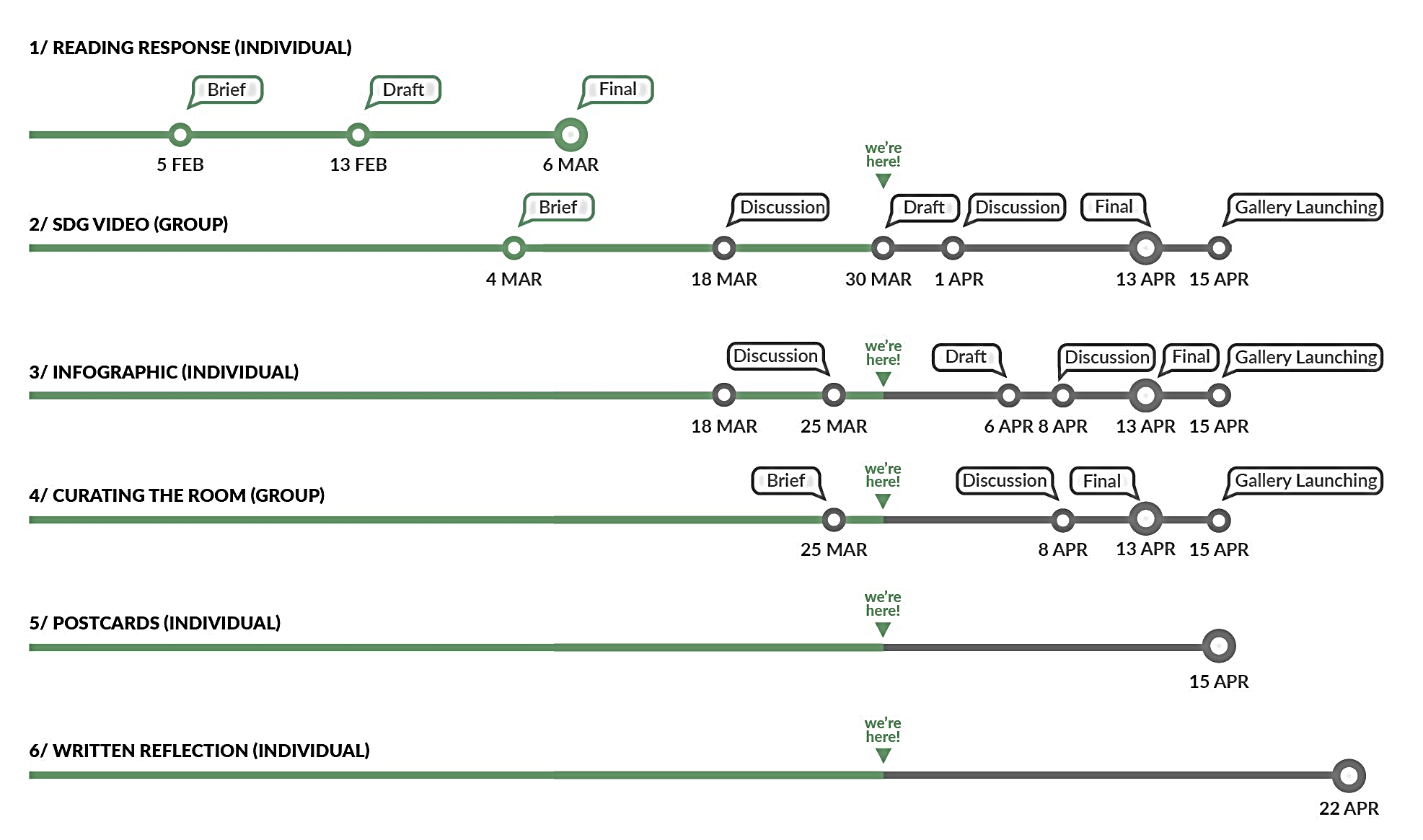 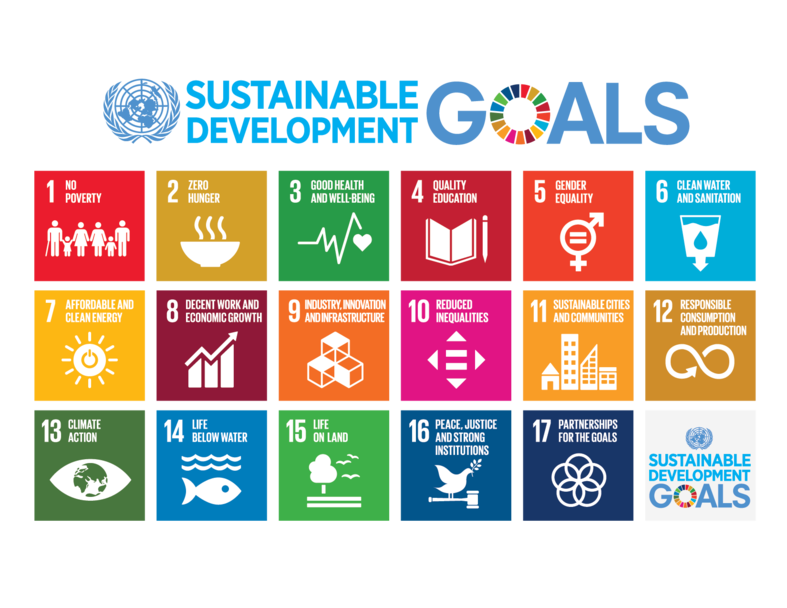 Authentic Assessment
Course asks students to interpret and translate the UN’s Sustainable Development Goals (global scale) to a known territorial scale (Hong Kong), and in reference to HKU’s own initiative (personal scale).
Global
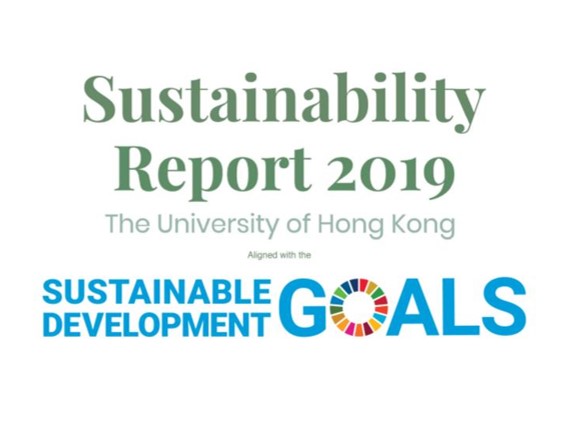 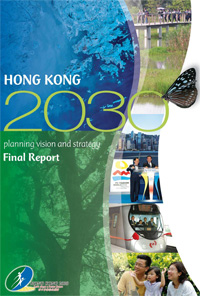 Territorial
Local
Assignments
Collaboration Type

1 	Individual assignment  (prescribed scope - everyone does the same)
2 	Group assignment  (prescribed scope - group allocates tasks and agrees outputs)
3 	Group assignment  (prescribed scope - group undertakes tasks together)
4 	Group / individual assignment  (self selected scope - group allocates tasks and agrees outputs)
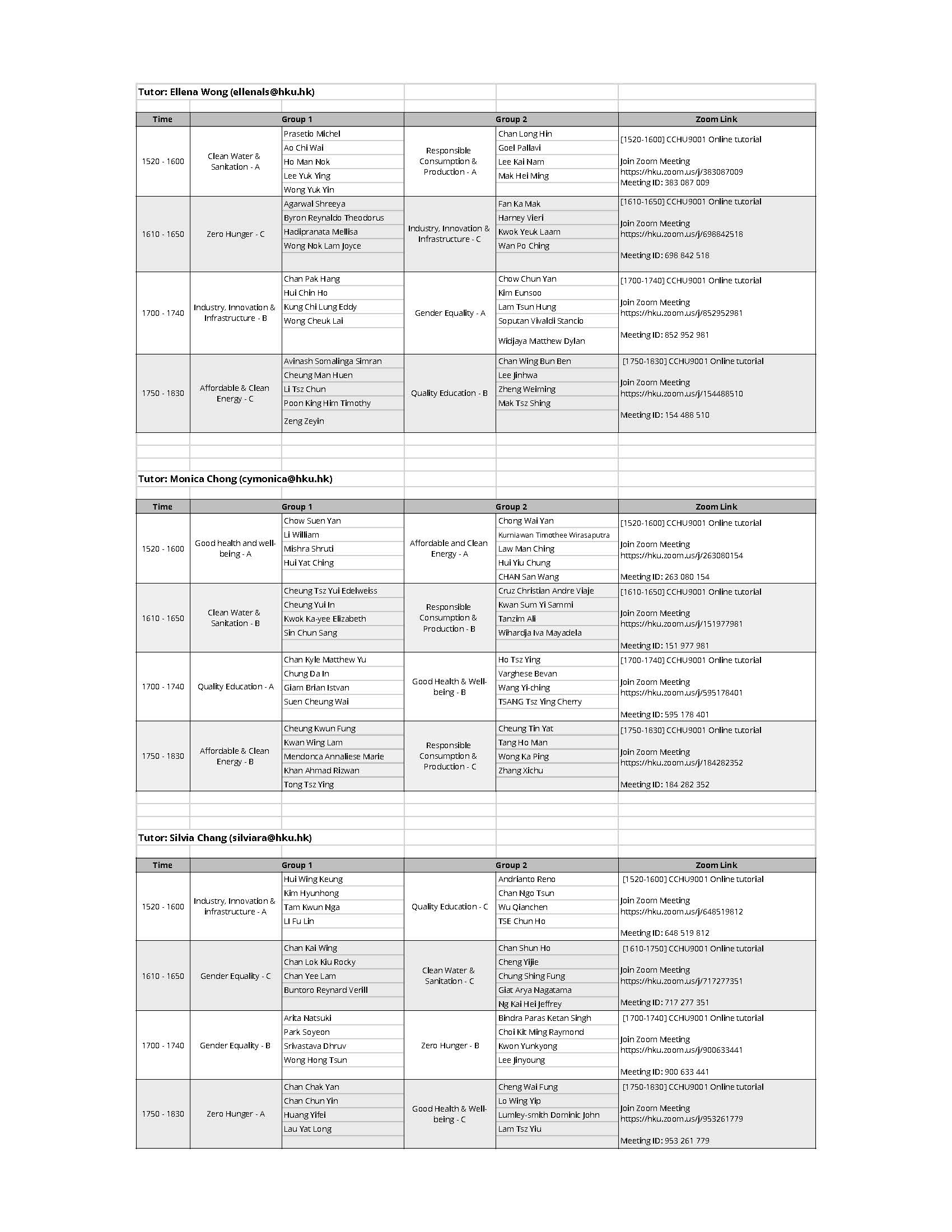 Group structure
From week 3, (add/drop) students work in mixed groups of 4 (for the whole semester).  

Each group assigned one of eight selected SDGs, and tasked to research and present as it, as it relates to the territory of Hong Kong (single overall course project, composed on several small assignments)
Digital Exhibition Space (DES)
Purpose-made online platform for students to:
Share and present their coursework and assignments 
Collaborate, regulate and visually track learning progress
Review and give feedback to other students, and reflect on own perspective (of the SDGs)
Communicate with the outside world.
 
DES can take any form ...  in this course we used an expositional form with 8 SDG galleries spaced around a central thematic plaza.
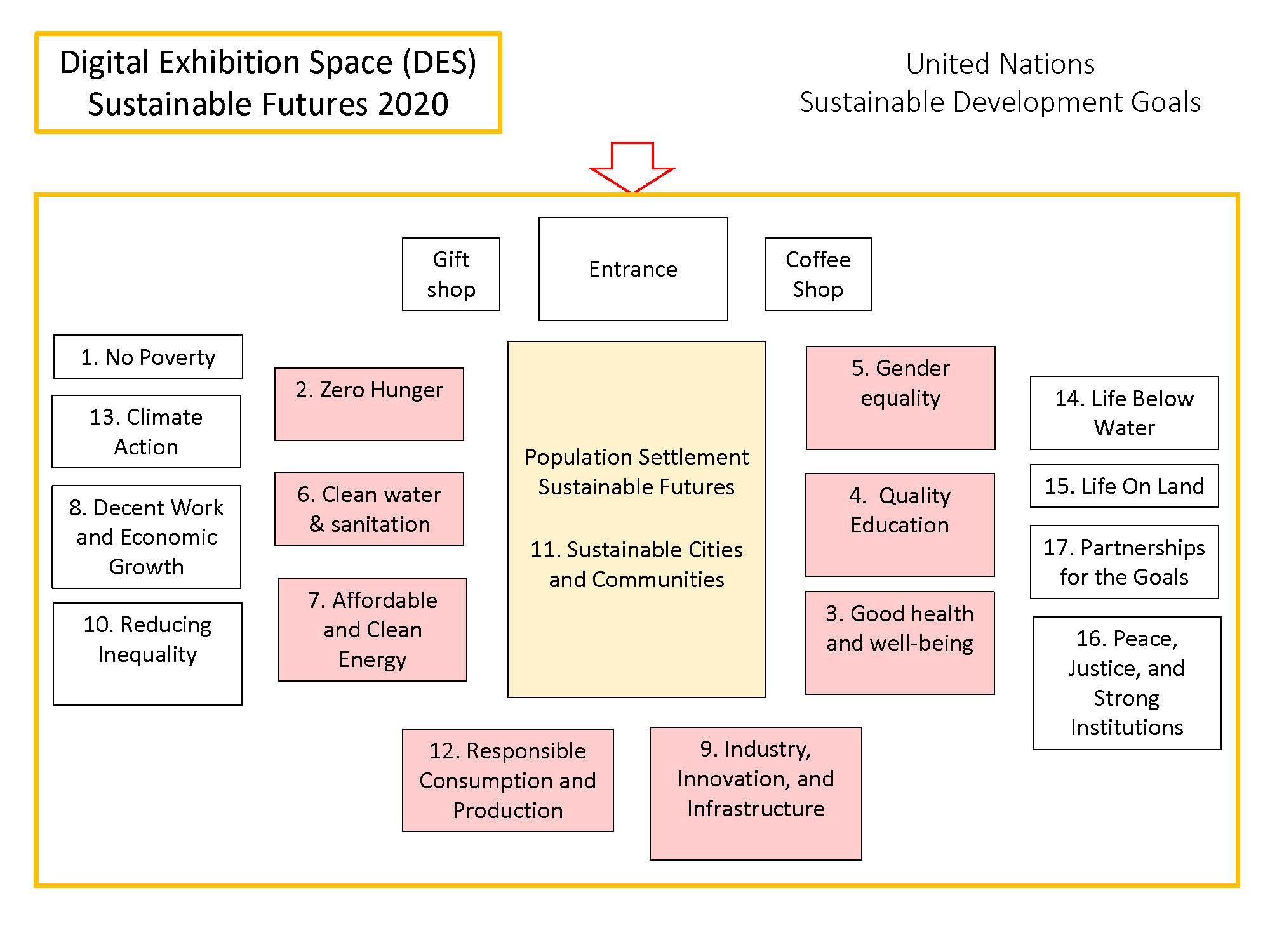 https://learning.hku.hk/cchu9001/DigitalExhibitionSpace/app/web/
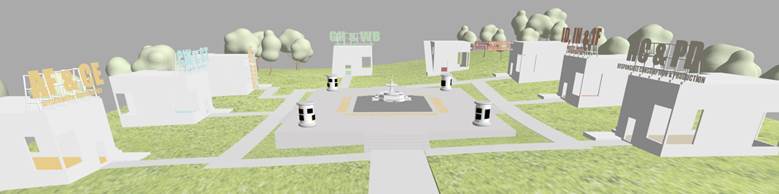 Platform Hosted by HKU Online
CCHU9001 Digital Exhibition Space
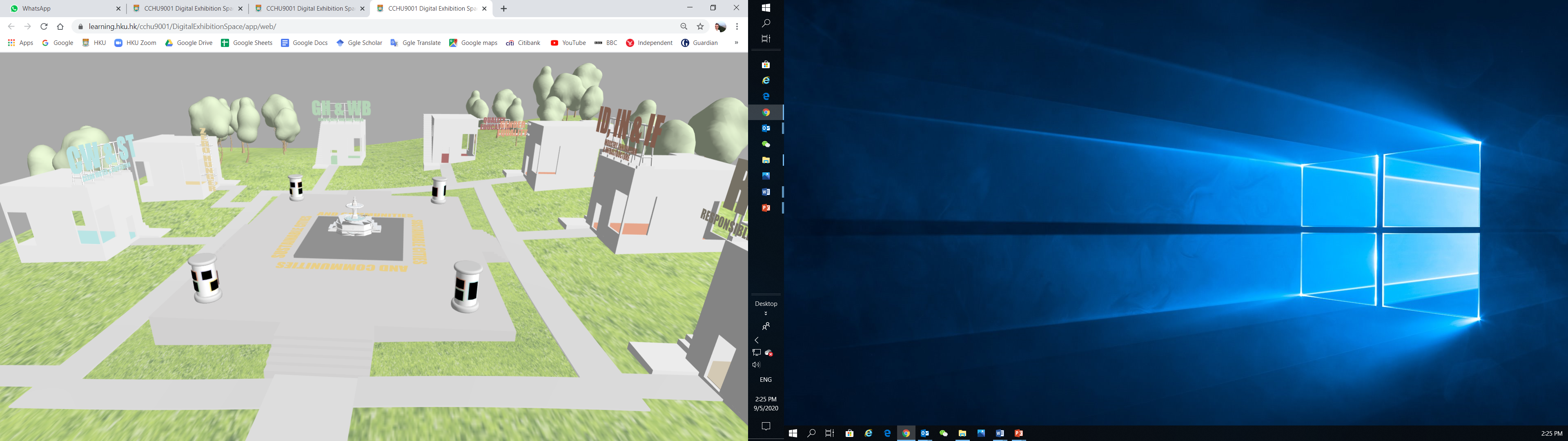 Central Plaza
Central space used for instructors to upload course information, content (e.g. course videos), assignment briefs, general principles (in parallel to edX) and to present the overarching theme – sustainable Cities and Communities
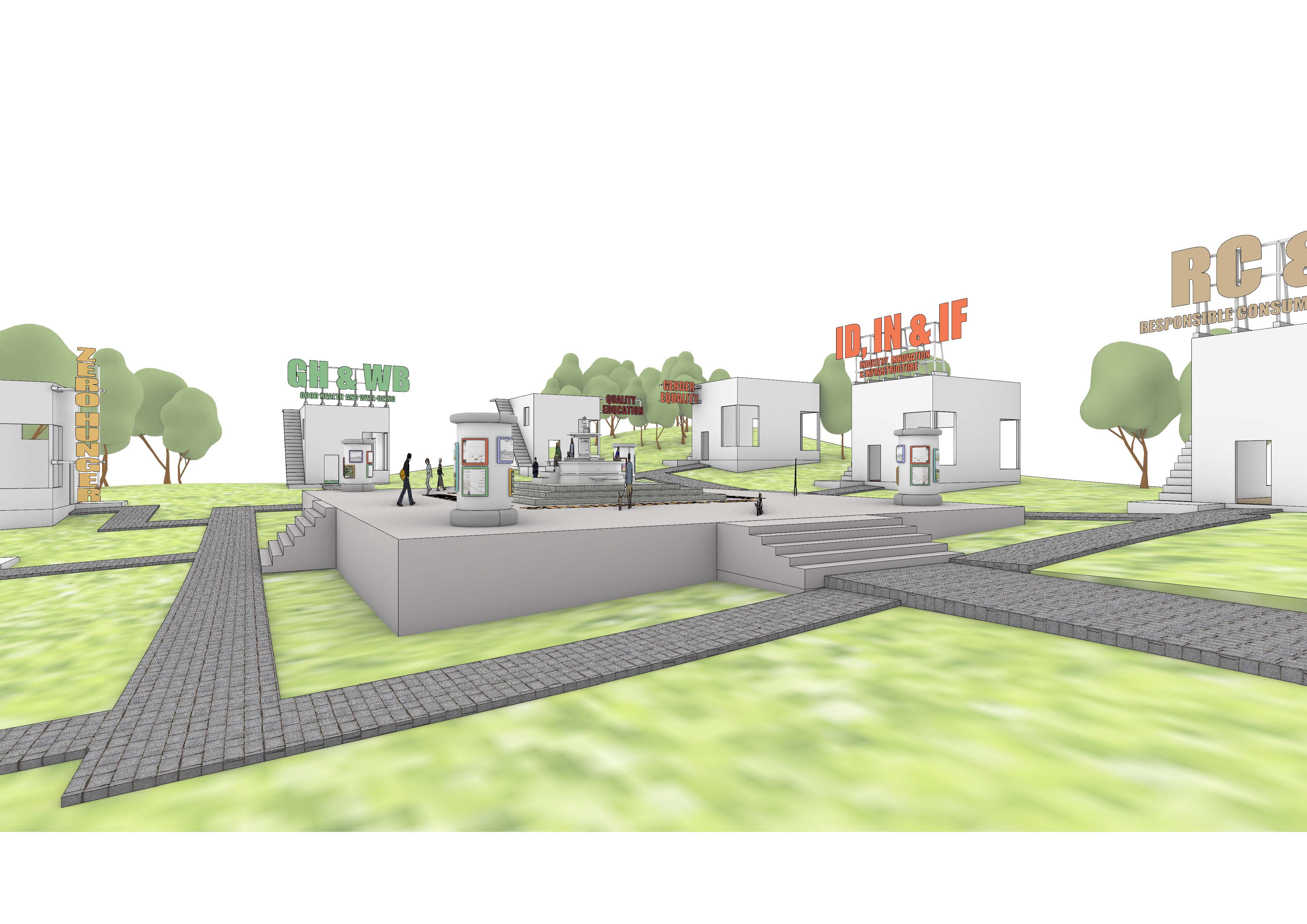 SDG Galleries
Students upload their assignments (video, reading responses, infographics,) and other chosen elements (images, visitor quizzes, bibliographies etc) as artefacts.
The group curates and then publishes their gallery – allowing access to other students to learn from their work, and give feedback on it.
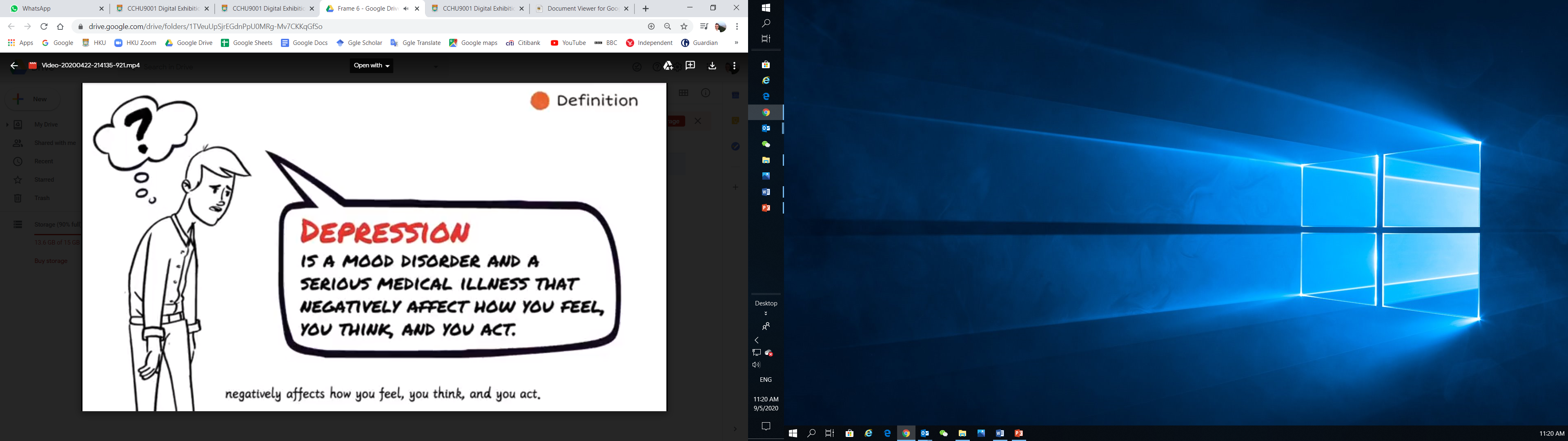 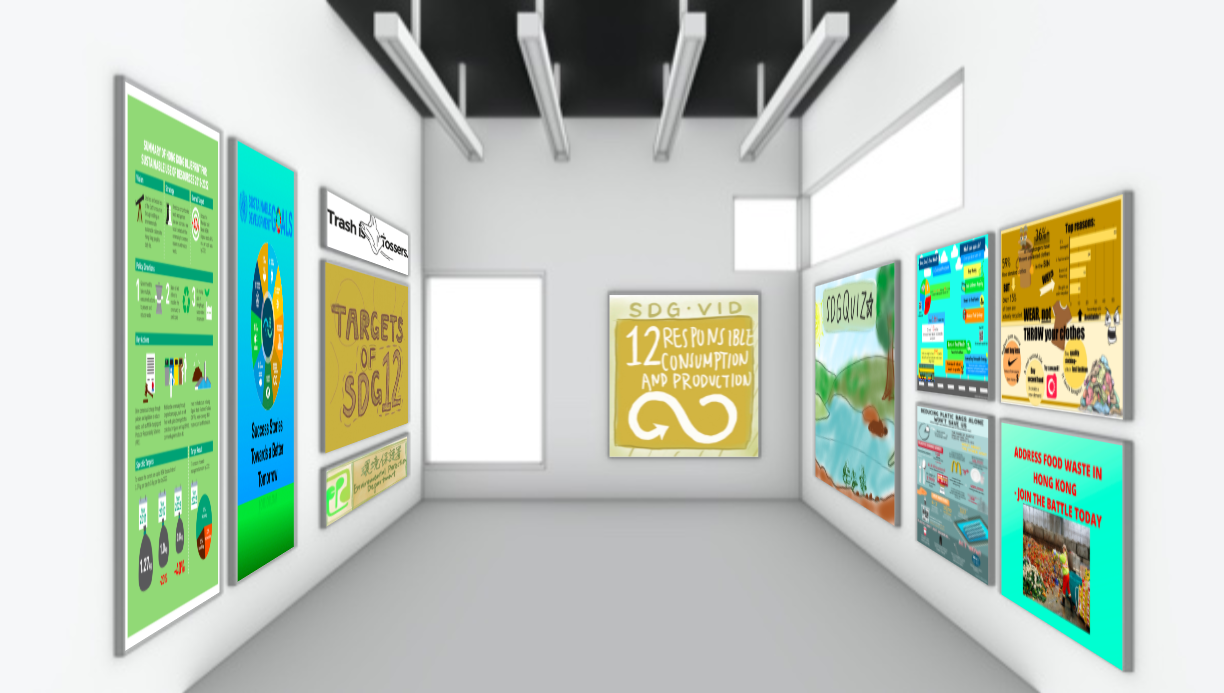 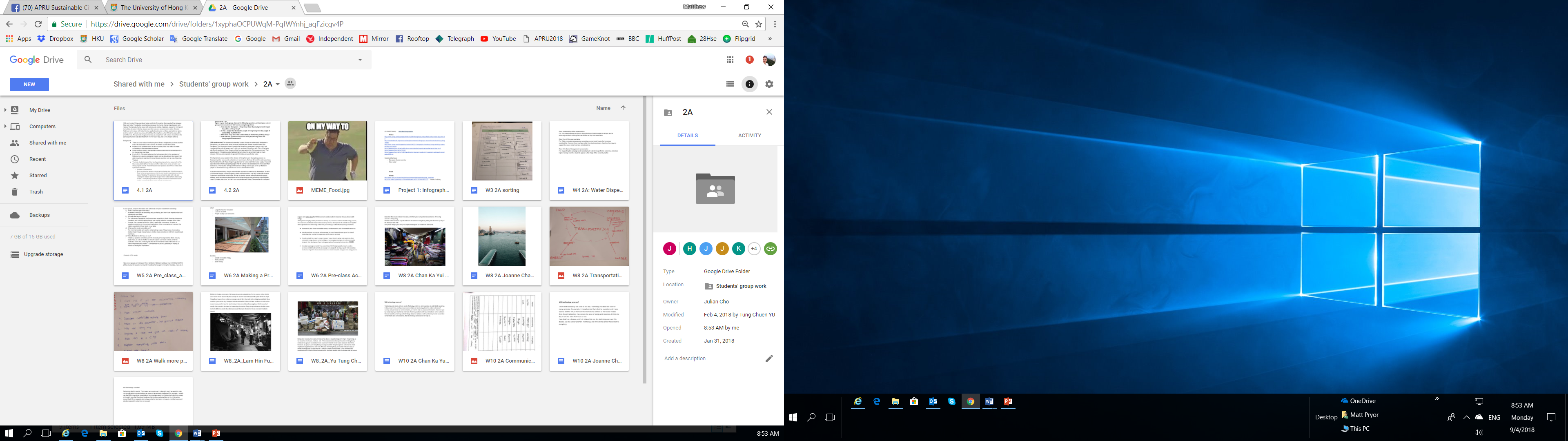 DES has now been shared with the public (can be viewed now)
Student Learning Festival – Wed, 13 May
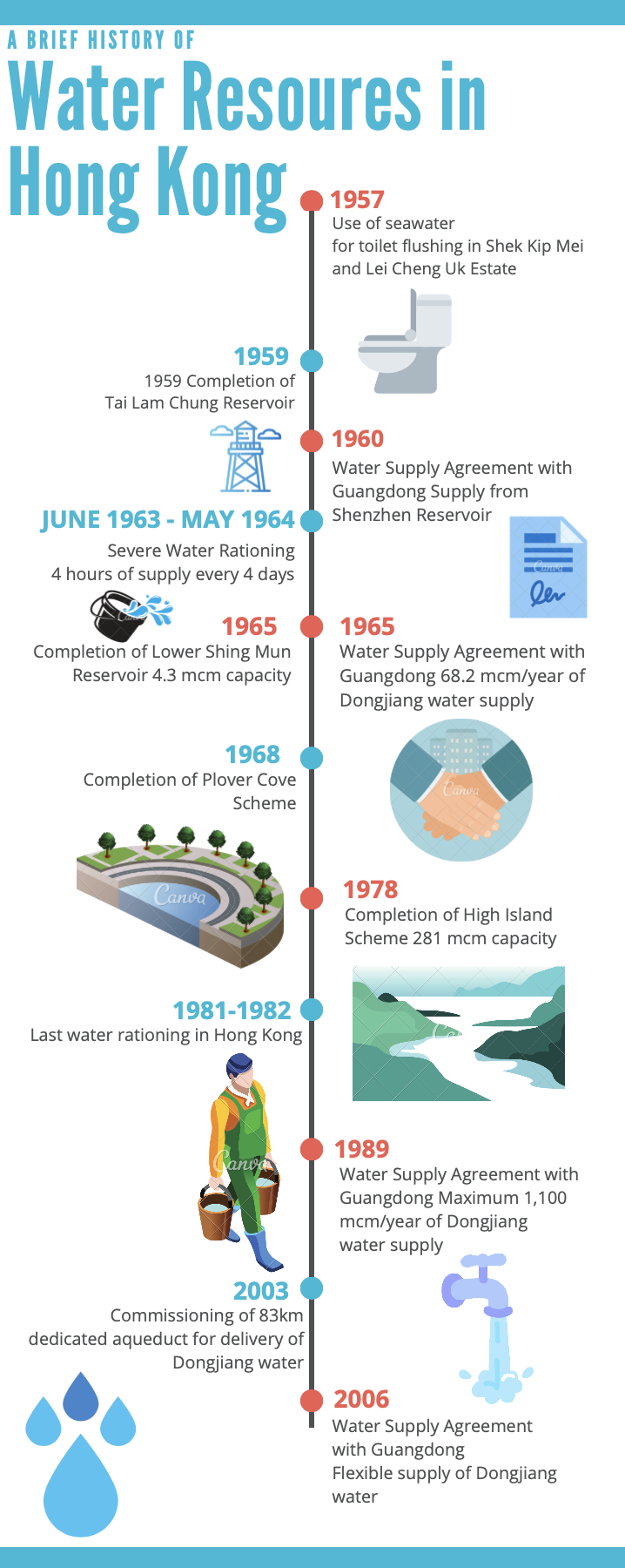 Student Work 
Clean Water & Sanitation (A)
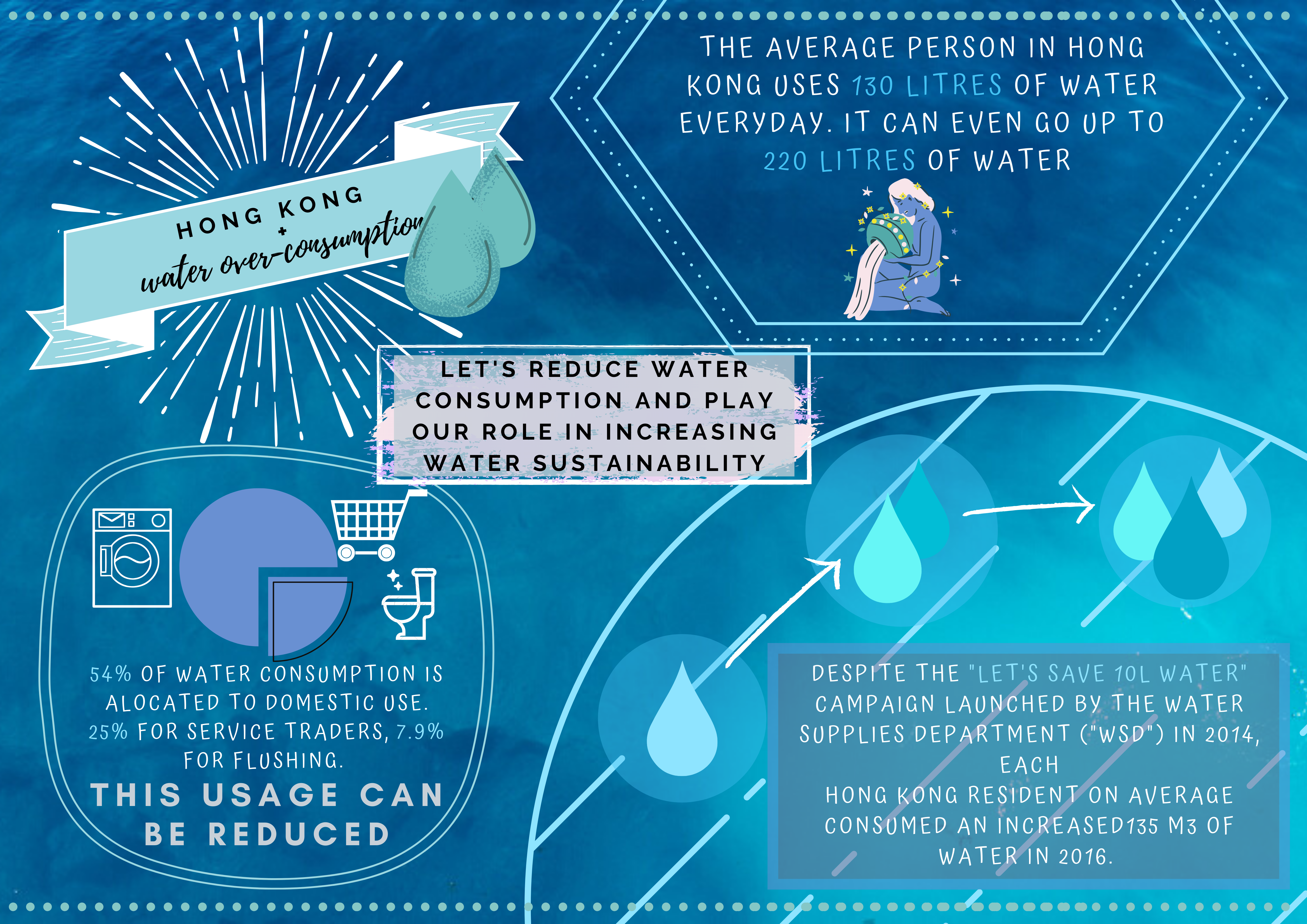 Infographic diagrams
Timelines
Case Studies
Digital Learning Environment 
A 3D environment which facilitates an instructional design that promotes students sharing their assignment work with each other as a way of learning and demonstrating knowledge / skills acquired.
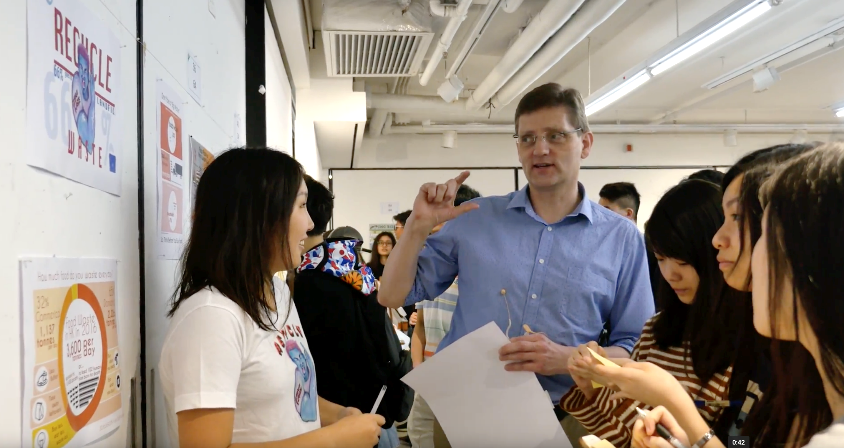 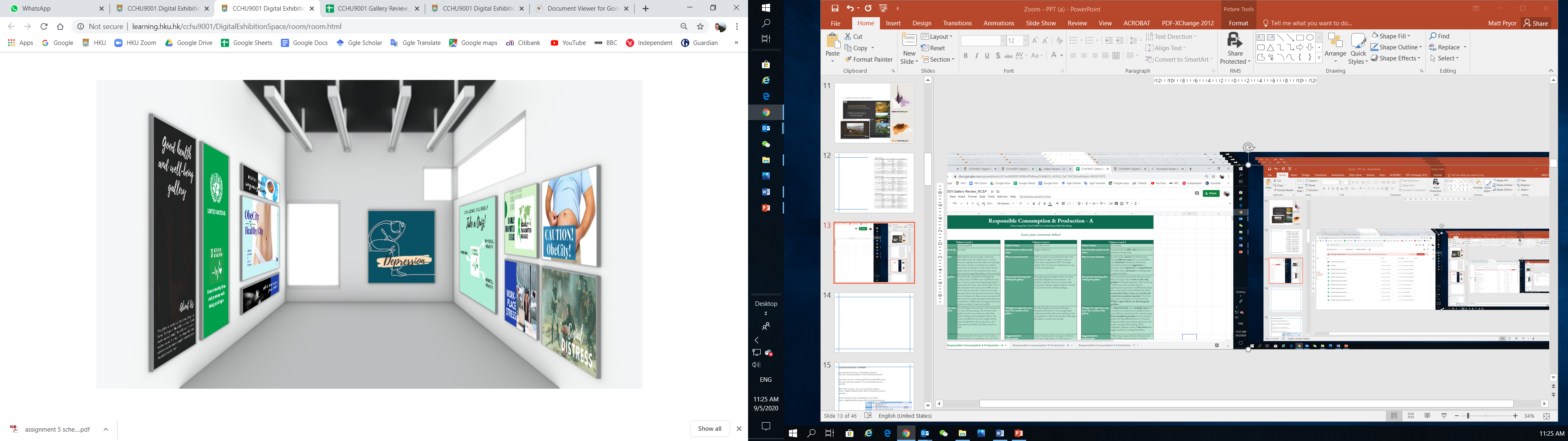 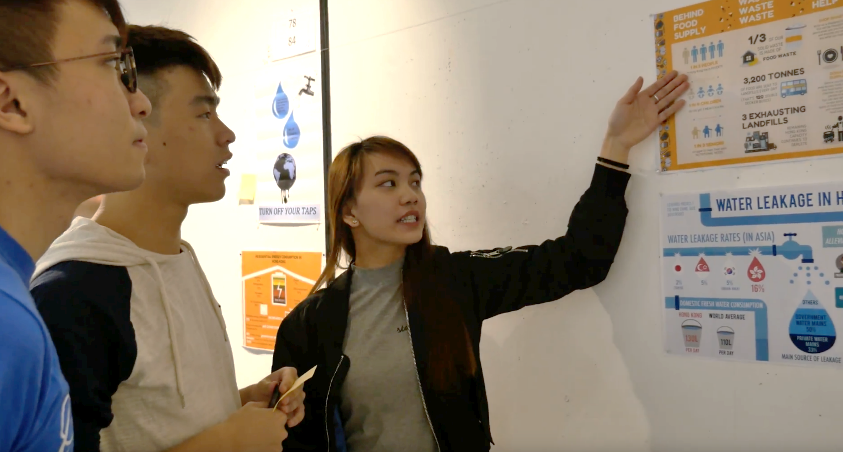 DES allows .........
....... this to happen online
Sharing
Last two course assignments require students to:
visit and leave substantive comments on four other galleries, and 
reflect on how the galleries combine to achieve a Sustainable City / Community
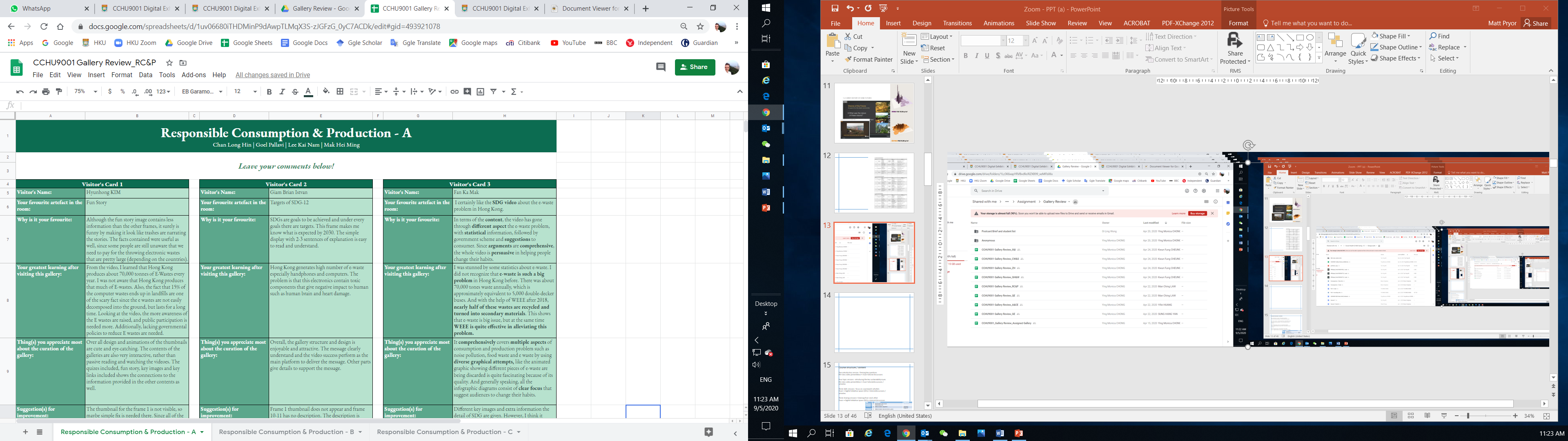 Student feedback on use of DES
Very positive response on engagement and student interaction.
“I believe that it is a great platform to educate people about all the SDGs as it displays all the information about them and also tells the people how they can help in their attainment. Suggest adding a chart to show the dependence of all SDGs on other SDGs.”
SRIVASTAVA Dhruv 3035667792

“The Digital Exhibition Space provides interactive ways for people understanding SDGs, especially when videos and infographics can visualize SDGs, transforming abstract concepts into real-life experiences. It would be great if different SDG rooms collaborate on an artifact in central-plaza, visioning the sustainable future with all SDGs implemented.”
NG Kai Hei Jeffrey 3035698258

“The whole picture of SDG can be easily understood because the data of the topic have been integrated and put into point form and the page of useful link can provide a deeper understanding. The only fly in the ointment is that the diagram at two sides cannot be easily seen.”
LAM Tsun Hung 3035699642
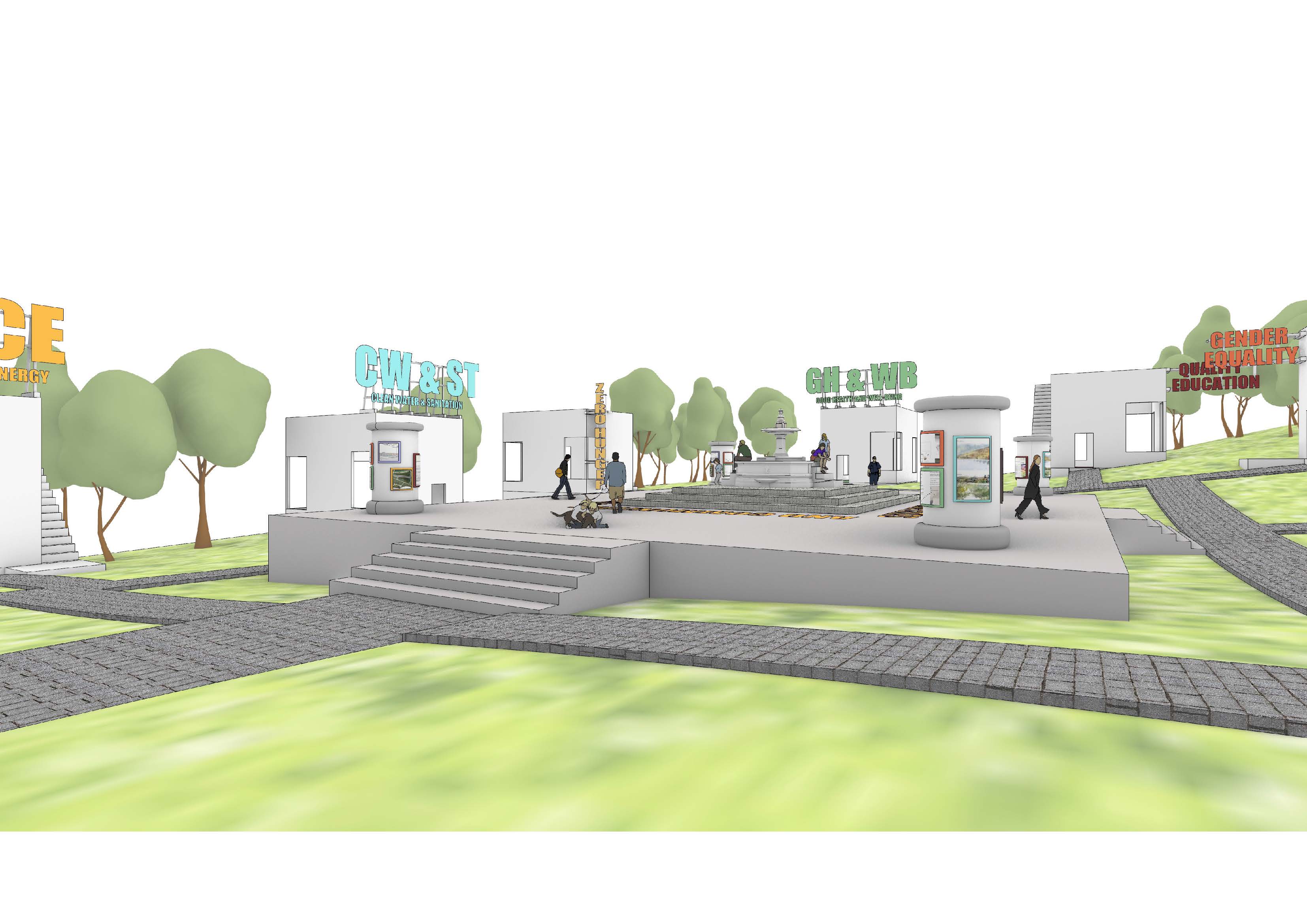 Summary of comments
Small tasks build to a common project.
Collaborative (regulated learning).
Different forms of group work (esp. negotiated)
Low-level competitive (peer oversight).
Learn from others / self-assessment against others.
Instructor feedback on drafts allows students to improve and re-submit work
Discussion of all assignment drafts in tutorials generates useful feedback.

Mode of assessment focused on learning rather than on format   (both formative + summative).

Fun, informal, easy to use.
Authentic (even online) – focus on SDGs in HK helps relate to real-world situations.
Next 
The platform is a basic prototype, but easy to use and well received by students.

It can take any form (e.g. an interior building space) ... coding can be easily adapted,
.. and applied at any level.
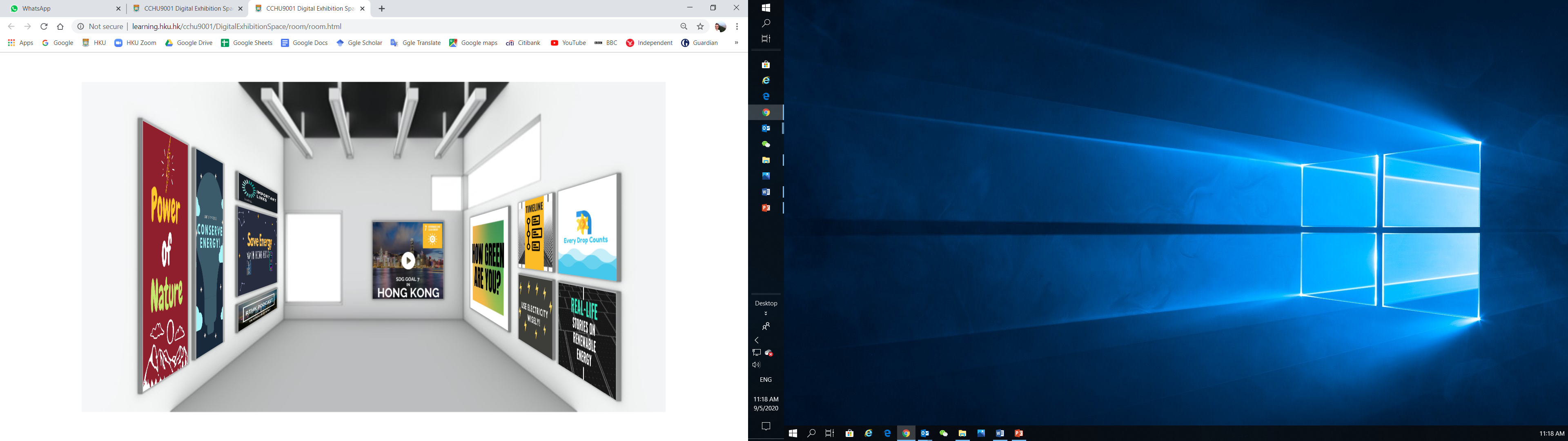 Now ... looking for funding to develop it and text it within different courses.
Affordable & Clean Energy (B)
Half-day Virtual Forum
Outline T&L 2019-20 The HKU Experience




(11
CCHU9001 (2019-20)
An Experiment in 
Authentic Digital Assessment



Mathew PRYOR
(Lynn H.Y.N. LIN)
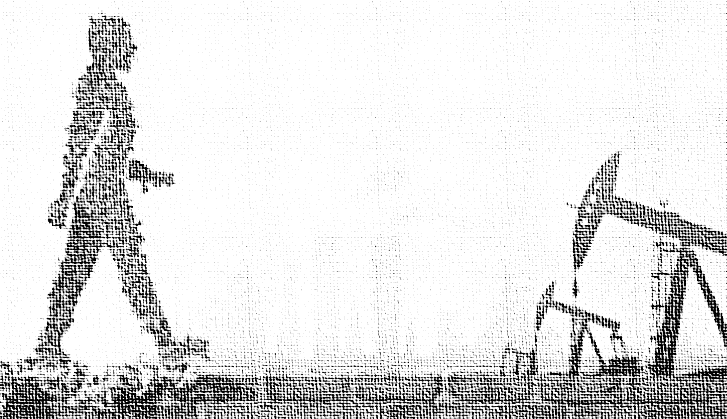